TRÒ CHƠI:
1
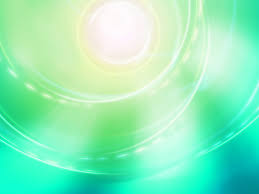 Bài 12: nhiên liệu và 
an ninh năng lượng
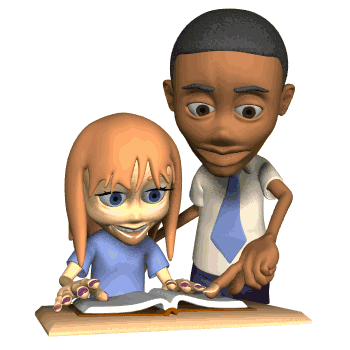 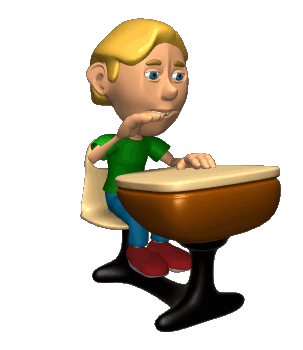 1/ Một số nhiên liệu thông dụng:
PHIẾU HỌC TẬP SỐ 1
1/ Hãy đánh dấu X tương ứng tên nhiên liệu sử dụng trong cuộc sống.
2. Ở một số hộ gia đình chăn nuôi gia súc (lợn, trâu, bò) thường làm một hầm kín để chứa toàn bộ phân chuồng. Ở đó, phân chuồng bị phân huỷ và sinh ra biogas (khí sinh học). Biogas được sử dụng để phục vụ quá trình đun nấu. Vậy biogas có phải là nhiên liệu không? Tại sao?
4
Dựa vào trạng thái 
Nhiên liệu
Nhiên liệu khí
Nhiên liệu rắn
Nhiên liệu lỏng
Gas, bioga, khí than…
Gỗ, cồn, giấy, rơm.
Xăng, dầu, cồn…
Nhiên liệu hạt nhân
Nhiên liệu hóa thạch
Dựa vào 
nguồn gốc và mục đích
Nhiên liệu tái tạo
Nhiên liệu không 
tái tạo
Nhiên liệu sinh học
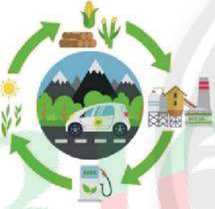 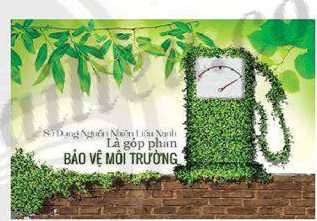 Nhiên liệu sinh học/ biofuels
Nhiên liệu xanh/ green fuels,...
Kết luận:
Nhiên liệu (chất đốt) khi cháy đều tỏa nhiệt và ánh sáng. Dựa vào trạng thái người ta phân loại nhiên liệu thành nhiên liệu khí đốt (gas, khí than,…), nhiên liệu lỏng (xăng, dầu…), nhiên liệu rắn (củi, sáp).
2/ Tính chất và ứng dụng của một số nhiên liệu thông dụng:
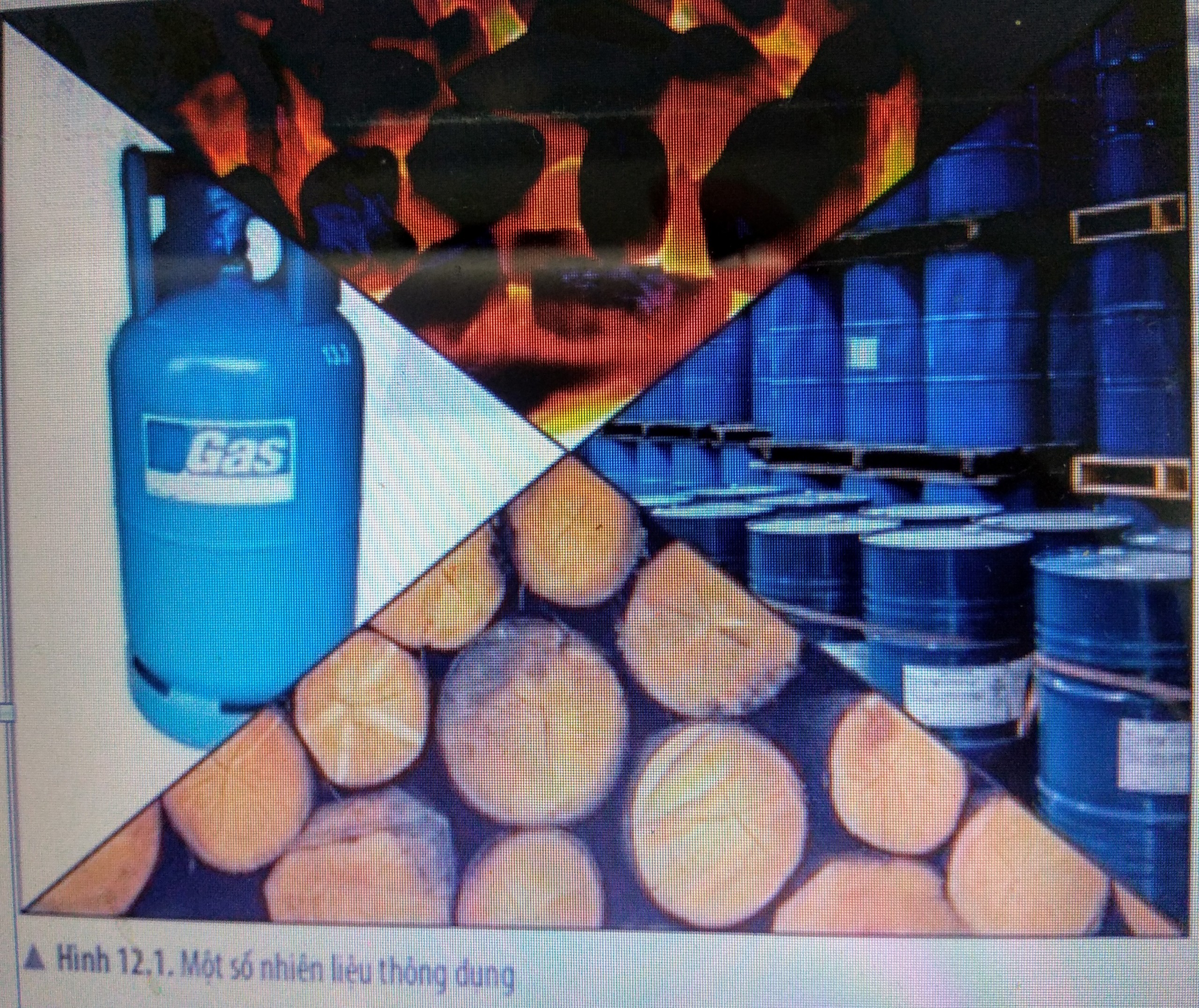 Bảng 12.1 Một số tính chất và ứng dụng của nhiên liệu thông dụng
11
Bảng 12.1 Một số tính chất và ứng dụng của nhiên liệu thông dụng
12
Kết luận: 
	Tính chất đặc trưng của nhiên liệu là khả năng cháy và tỏa nhiệt. 	
	Dựa vào tính chất của nhiên liệu mà người ta sử dụng chúng vào những mục đích khác nhau.
3/ Cách sử dụng một số nhiên liệu an toàn, hiệu quả và bảo đảm sự phát triển bền vững
1. Tại sao phải sử dụng nhiên liệu an toàn, hiệu quả?
-> Tránh cháy nổ gây nguy hiểm đến con người và tài sản;
Tránh lãng phí, không gây ô nhiễm môi trường;
Làm cho nhiên liệu cháy hoàn toàn và tận dụng lượng nhiệt do quá trình cháy tạo ra
2. Tại sao phải cung cấp đủ oxygen cho quá trình cháy?
-> Nếu thiếu oxygen, nhiên liệu cháy không hoàn toàn, tạo ra các sản phẩm phụ không mong muốn;
Nếu dư oxygen, nhiên liệu cháy nhanh hết gây tốn nhiên liệu và lãng phí oxygen.
3. Tăng diện tích tiếp xúc của nhiên liệu với oxygen bằng cách nào?
-Với nhiên liệu khí, lỏng:trộn đều nhiên liệu với không khí;
-Với nhiên liệu rắn: chẻ nhỏ củi, đập nhỏ than khi đốt cháy
Kết luận: 
	Sử dụng nhiên liệu an toàn hiệu quả sẽ giúp giảm thiểu các nguy cơ cháy nổ, tiết kiệm chi phí trong cuộc sống và sản xuất.
4/ Sử dụng một số nhiên liệu bảo đảm sự phát triển bền vững-an ninh năng lượng
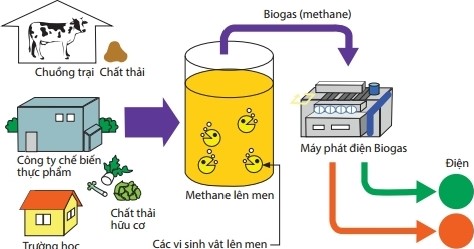 bén
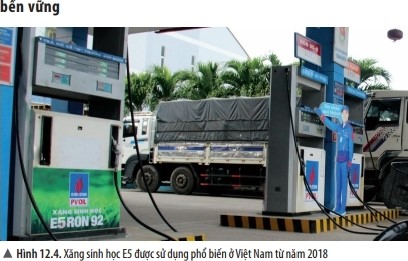 vät
pc
Truðng
h
Hình 12.5. Sản xuất biogas – nhiên liệu sinh học
1. Tại sao nói nhiên liệu hoá thạch thuộc loại nhiên liệu không tái tạo?
-> Vì nó tạo ra trong thời gian vô cùng lâu, hàng trăm triệu năm, không bổ sung được.
2. Nhiên liệu hoá thạch khi đốt cháy tạo ra sản phẩm gì? Tác hại với môi trường như thế nào?
-> Tất cả những nhiên liệu hoá thạch đều chứa carbon như than đá, dầu và khí thiên nhiên. Khi được đốt cháy, các nguyên tử carbon kết hợp với oxygen để tạo ra carbon dioxide - khí gây hiệu ứng nhà kính, nguyên nhân làm cho nhiệt độ bầu khí quyển Trái Đất ngày càng tăng lên. Nếu nhiên liệu cháy không hết có thể tạo ra khí carbon monoxide làm ô nhiễm không khí.
3. Để nguồn tài nguyên nhiên liệu không bị cạn kiệt và bảo vệ môi trường, em đã quan tâm đến nguồn năng lượng thay thế nào? Nêu ưu điểm của các loại nhiên liệu này.
Kết luận: như trong SGK
TRÒ CHƠI: 
ĐOÁN NHANH
TRÒ CHƠI: 
ĐOÁN NHANH
22
Ball 1
Câu 1. Thế nào là nhiên liệu? 
A. Nhiên liệu là một số chất hoặc hỗn hợp chất được dùng làm nguyên liệu đầu vào cho các quá trình sản xuất hoặc chế tạo. 
B. Nhiên liệu là những chất được oxi hoá để cung cấp năng lượng cho hoạt động của cơ thể sống. 
C. Nhiên liệu là những vật liệu dùng trong quá trình xây dựng. 
D. Nhiên liệu là những chất cháy được dùng để cung cấp năng lượng dạng nhiệt hoặc ánh sáng nhằm phục vụ mục đích sử dụng của con người.
23
Ball 2
Câu 2. Nhiên liệu nào sau đây không phải nhiên liệu hoá thạch? 
A. Than đá. 
B. Dầu mỏ. 
C. Khí tự nhiên. 
D. Ethanol.
24
Ball 3
Câu 3. Để củi dễ cháy khi đun nấu, người ta không dùng biện pháp nào sau đây? 
A. Phơi củi cho thật khô. 
B. Cung cấp đầy đủ oxygen cho quá trình cháy. 
C. Xếp củi chồng lên nhau, càng khít nhau càng tốt. 
D. Chẻ nhỏ củi.
Ball 4
Câu 4. Để sử dụng nhiên liệu tiết kiệm và hiệu quả cần phải cung cấp một lượng không khí hoặc oxygen
A. vừa đủ.
B. thiếu.
C. dư.
D. tuỳ ý.
Vận dụng: PHIẾU HỌC TẬP SỐ 2
1/ Hãy nối tên nhiên liệu tương ứng với tên ứng dụng chính của nó sao cho phù hợp:
2. Trong gia đình em thường sử dụng nguồn nhiên liệu nào để đun nấu? Em hãy đề xuất biện pháp để sử dụng nhiên liệu đó một cách hiệu quả.
27
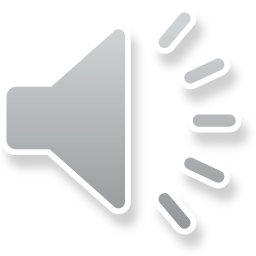 CHÚC CÁC EM HỌC TỐT